Monday 7th November 2011
Angles OF polygonS
Objective:
To be able to work out the interior and exterior angles of a polygon
Level 6
What is a polygon?
A polygon is a 2D shape that is made up  of straight lines
They are flat and closed
What do the angles inside a triangle always add up to?
These are interior angles – they are on the inside
180o
What do the interior angles of a quadrilateral always add up to?
180o
180o
180o + 180o = 360o
5
3
3 x 180 =
540o
6
4
4 x 180 =
720o
7
5
5 x 180 =
900o
8
6
6 x 180 =
1080o
n
n - 2
(n-2) x 180 =
180(n – 2)o
Pentagon
180o
180o
180o
3 x 180o = 540o
6
4
4 x 180 =
720o
7
5
5 x 180 =
900o
8
6
6 x 180 =
1080o
n
n - 2
(n-2) x 180 =
180(n – 2)o
Hexagon
180o
180o
180o
180o
4 x 180o = 720o
7
5
5 x 180 =
900o
8
6
6 x 180 =
1080o
n
n - 2
(n-2) x 180 =
180(n – 2)o
Heptagon
180o
180o
180o
180o
180o
5 x 180o = 900o
8
6
6 x 180 =
1080o
n
n - 2
(n-2) x 180 =
180(n – 2)o
Octagon
180o
180o
180o
180o
180o
180o
6 x 180o = 1080o
n
n - 2
(n - 2) x 180 =
180(n – 2)o
IMPORTANT
If a polygon has n sides, we can split it up into n triangles
So the sum of the interior angles of the n-sided polygon is
180(n – 2)o
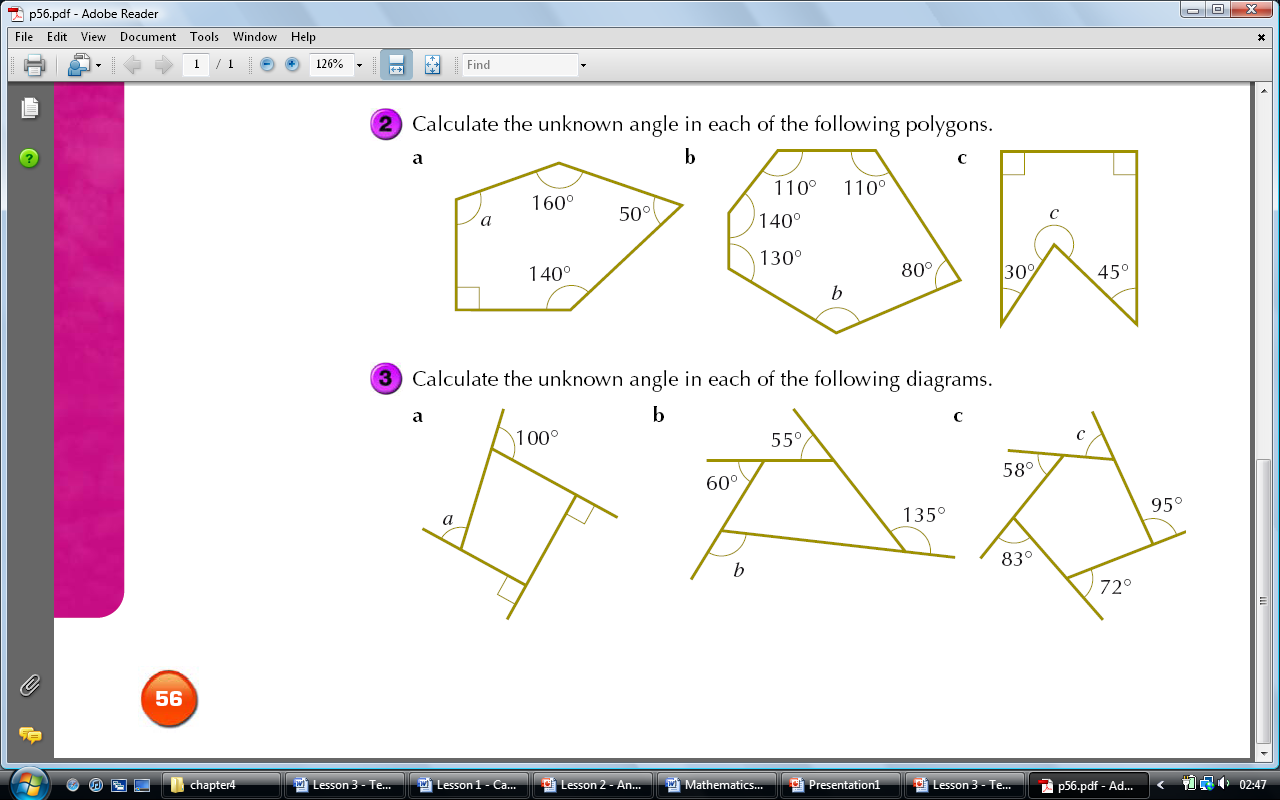 a)
This has 5 sides, so the sum of the angles is
180(5 – 2) = 540o
So we know that
a + 160 + 50 + 140 + 90 = 540o
a + 420 = 540o
a = 100o
– 420
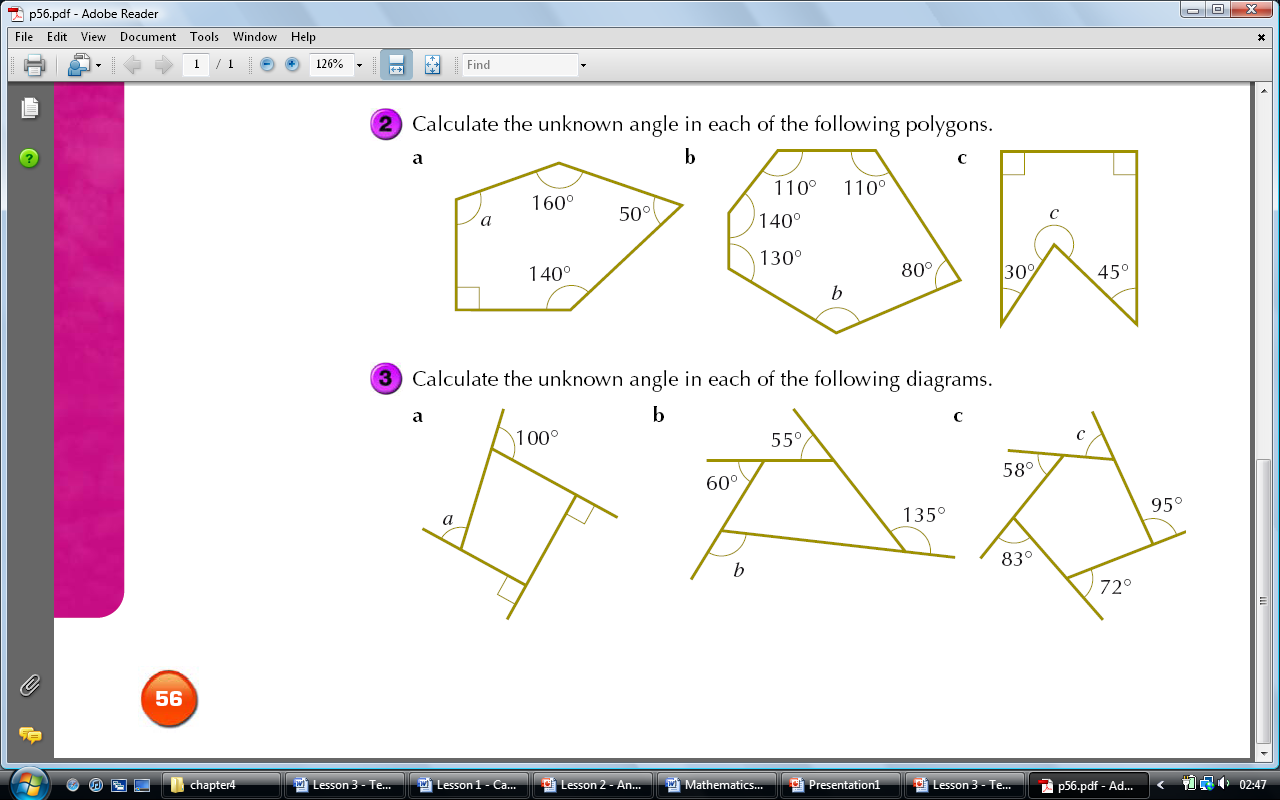 b)
This has 6 sides, so the sum of the angles is
180(6 – 2) = 720o
So we know that
b + 130 + 140 + 110 + 110 + 80 = 720o
b + 570 = 720o
b = 150o
– 570
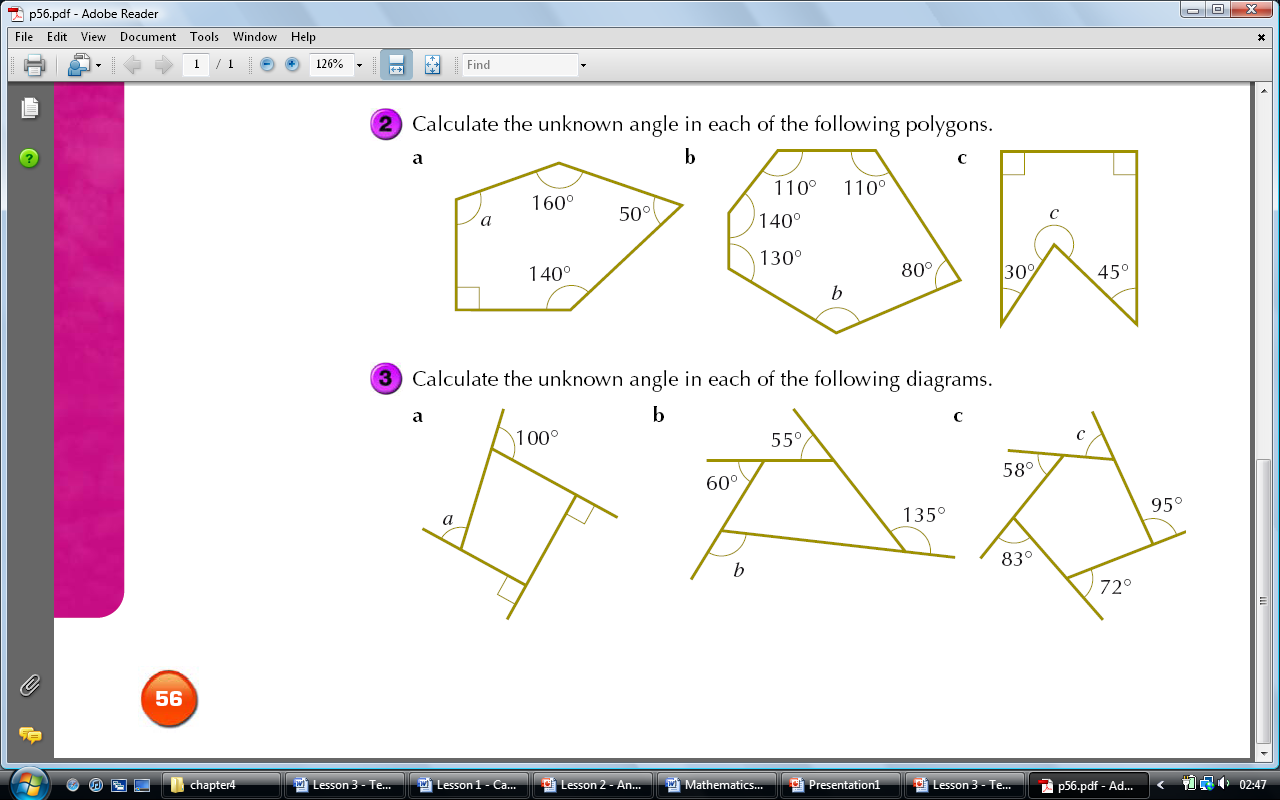 c)
This has 5 sides, so the sum of the angles is
180(5 – 2) = 540o
So we know that
c + 30 + 90 + 90 + 45 = 285o
c + 255 = 540o
c = 285o
– 255
Exterior Angles
These are exterior angles – they are on the outside
EXTERIOR  ANGLES  ALWAYS  ADD TO 360o
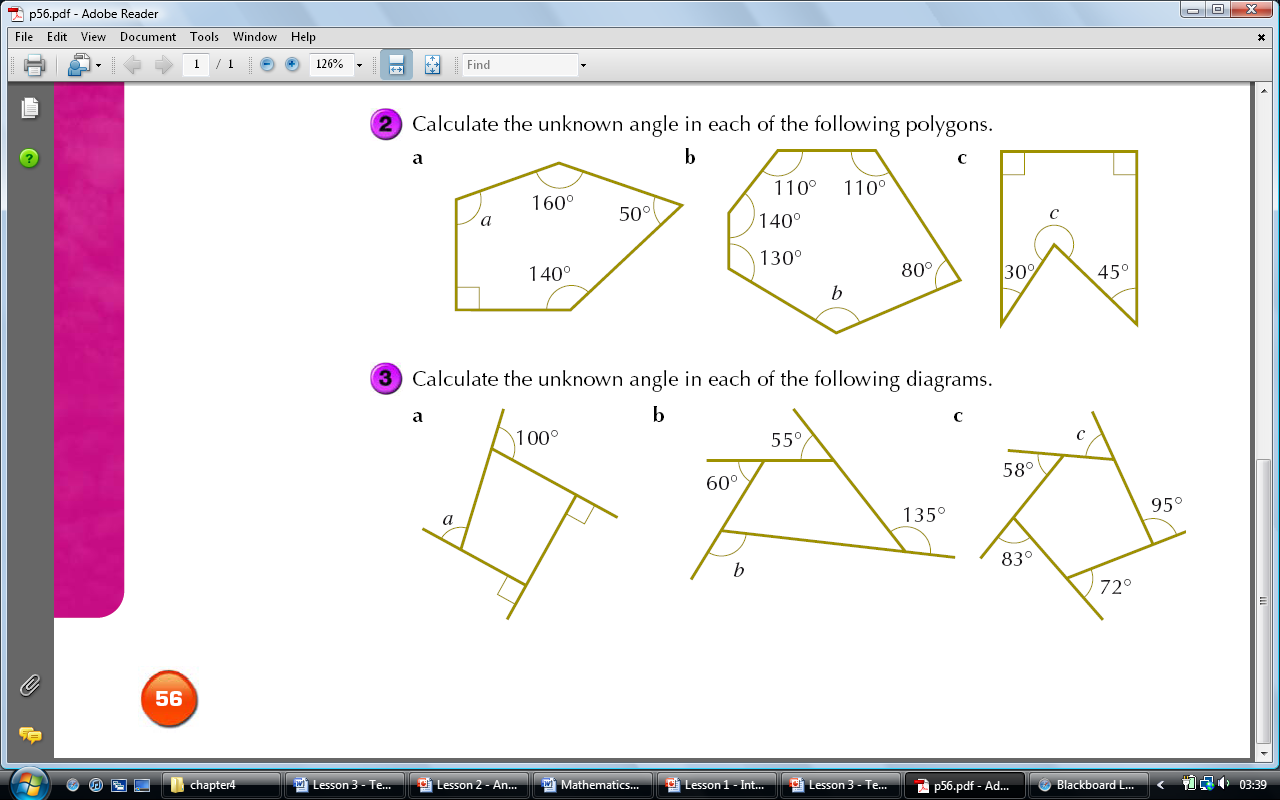 a)
Exterior angles always add to 360o, so
a + 100 + 90 + 90 = 360o
a + 280 = 360o
– 280
a = 80o
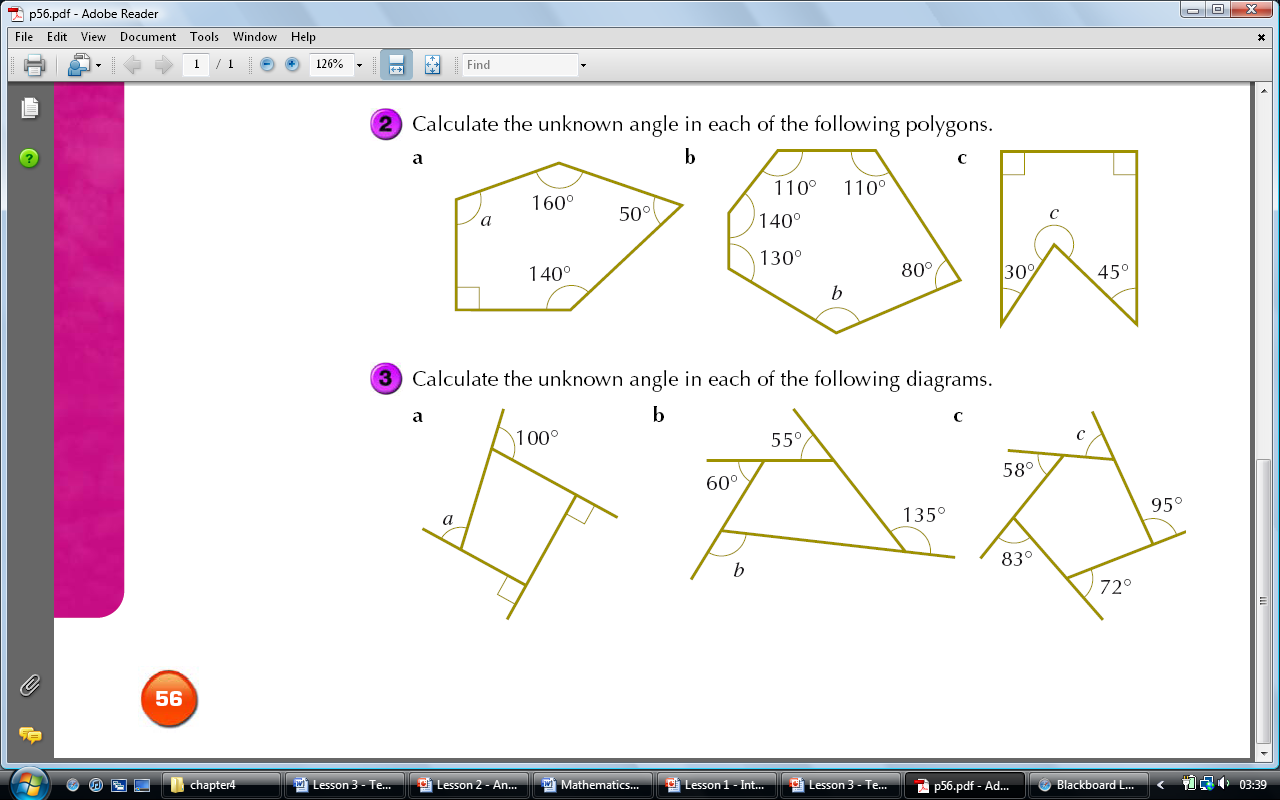 b)
Exterior angles always add to 360o, so
b + 135 + 55 + 60 = 360o
b + 250 = 360o
– 250
b = 110o
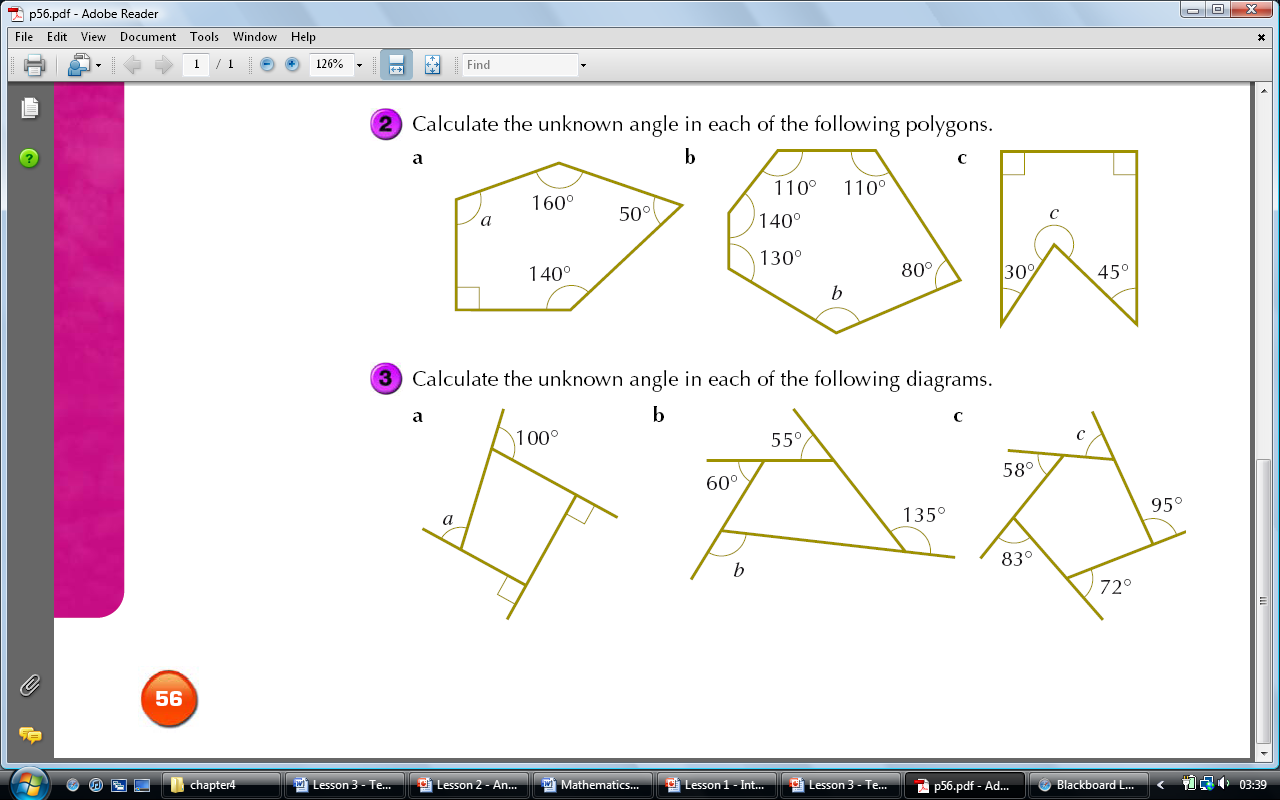 c)
Exterior angles always add to 360o, so
c + 58 + 83 + 72 + 95 = 360o
c + 308 = 360o
– 308
c = 52o
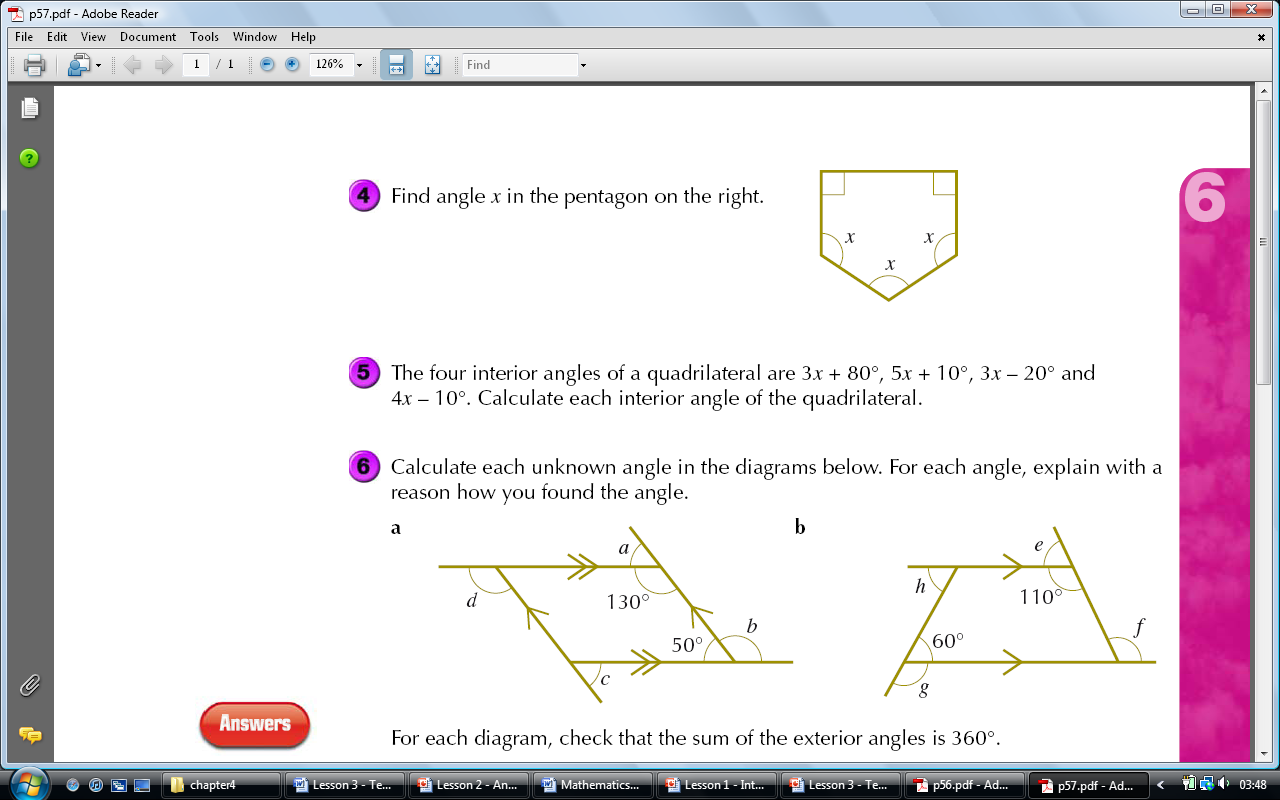 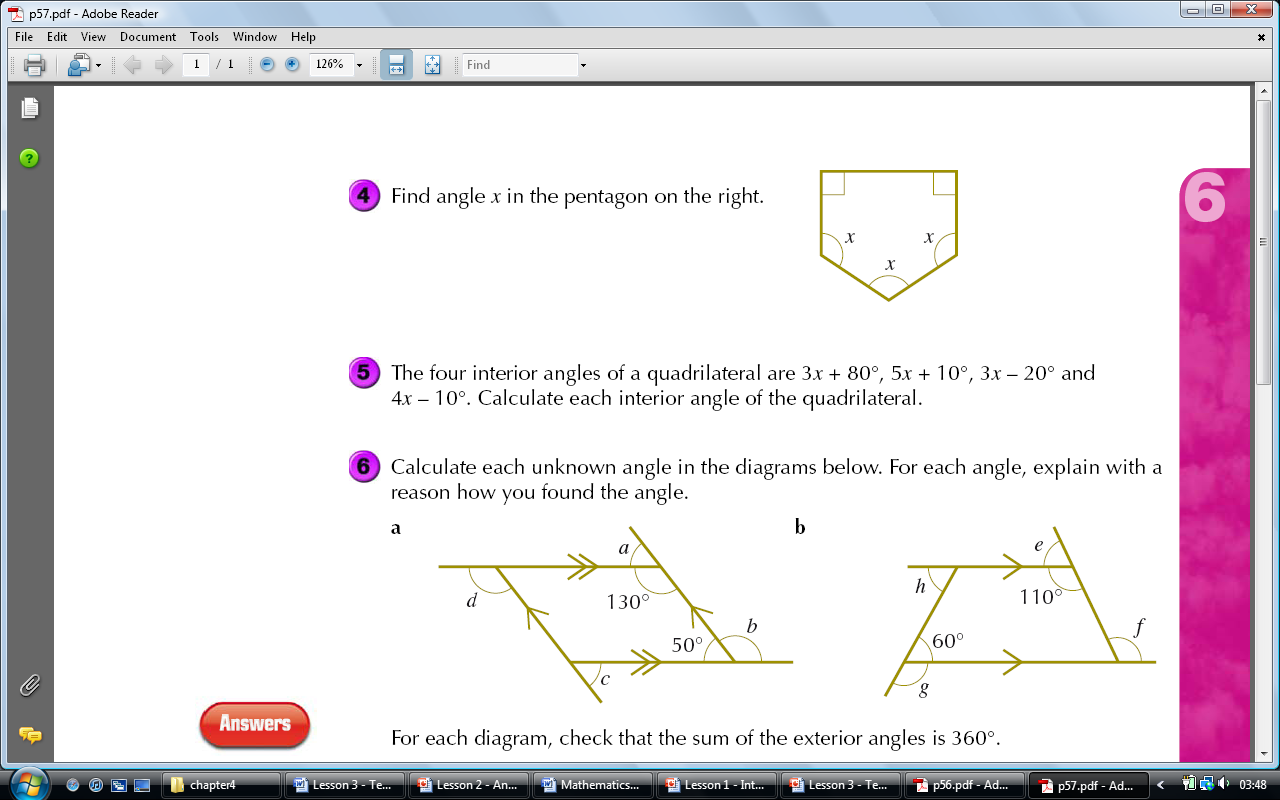 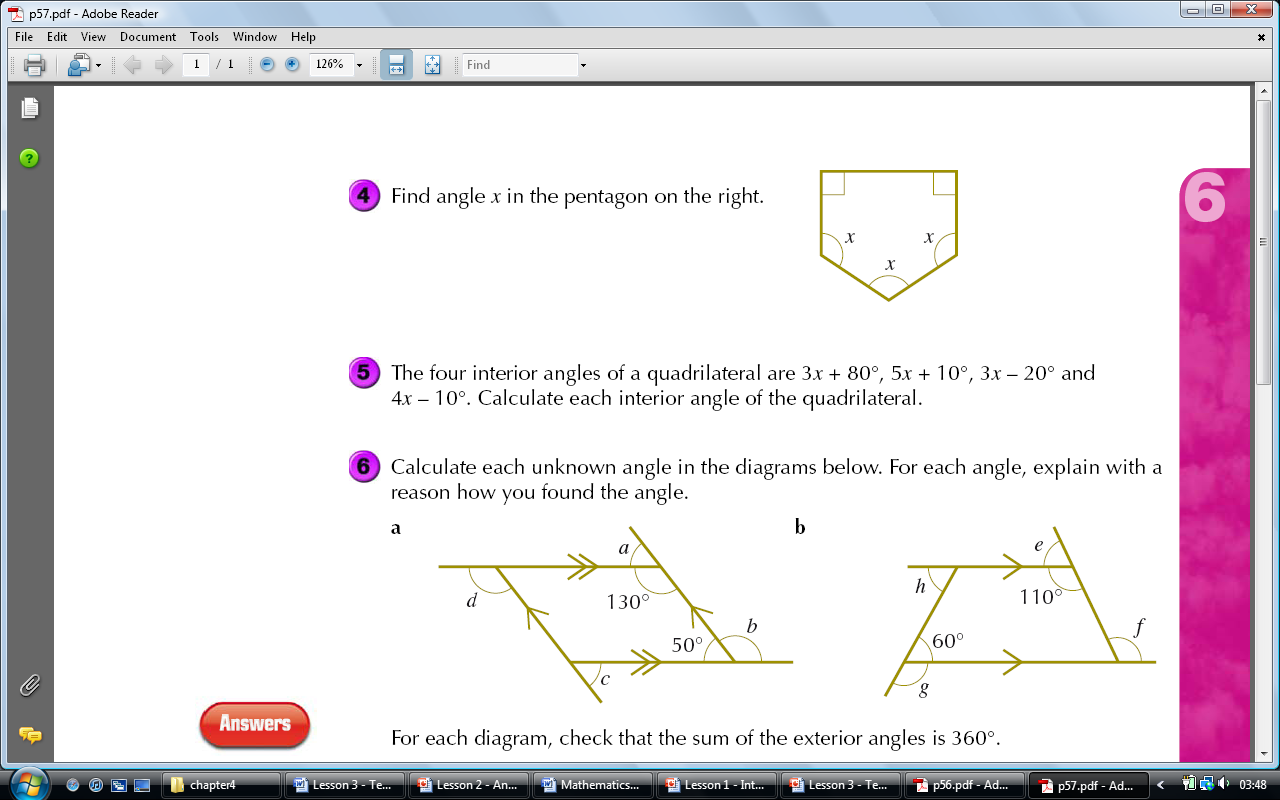 This has 5 sides, so the sum of the angles is
180(5 – 2) = 540o
So to find angle x, we work out
x + x + x + 90 + 90 = 540o
3x + 180 = 540o
– 180
x = 120o
÷ 3
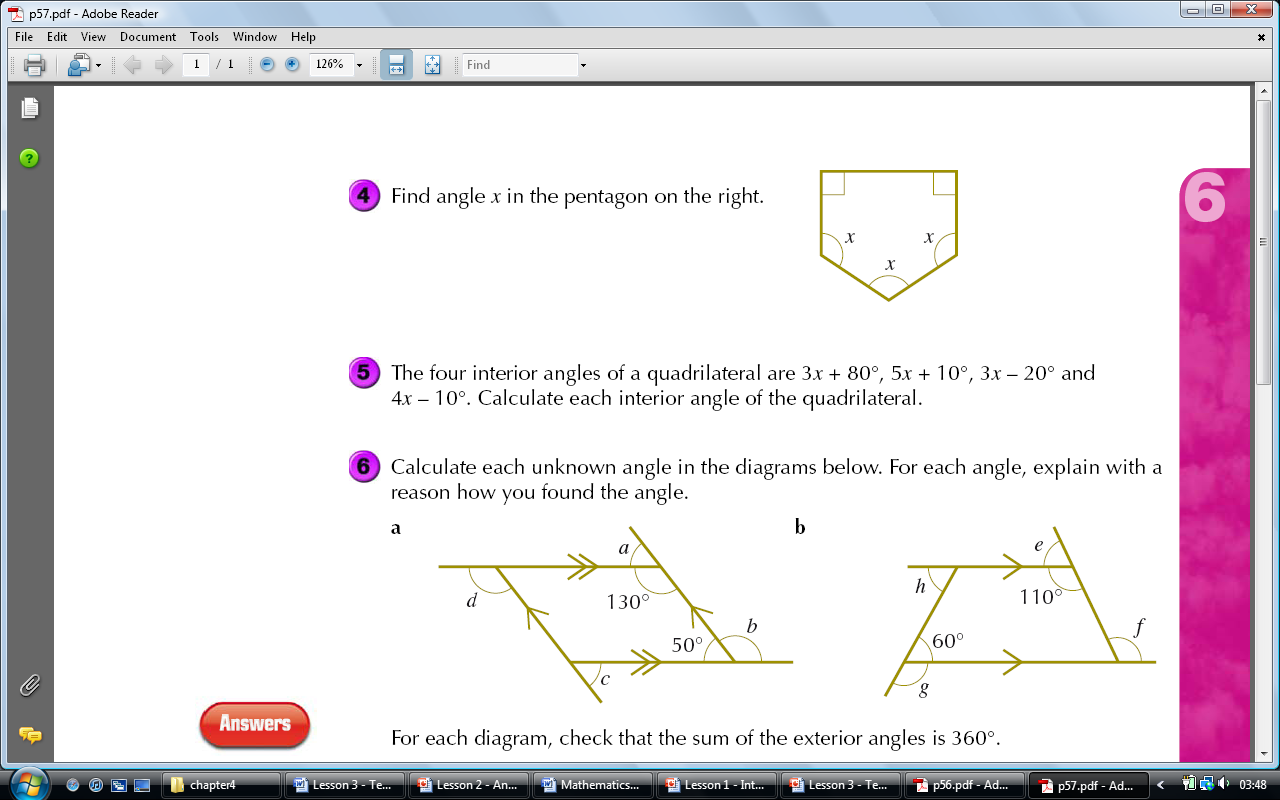 Angles in a quadrilateral always add to 360o, so
3x + 80 + 5x + 10 + 3x – 20 + 4x – 10 = 360o
15x + 60 = 360o
– 60
x = 20o
÷ 15
We need to find the size of each angle, so:
3(20) + 80 = 140o
3(20) – 20 = 40o
4(20) – 10 = 70o
5(20) + 10 = 110o
Angles in Parallel Lines
These always add to make 180o
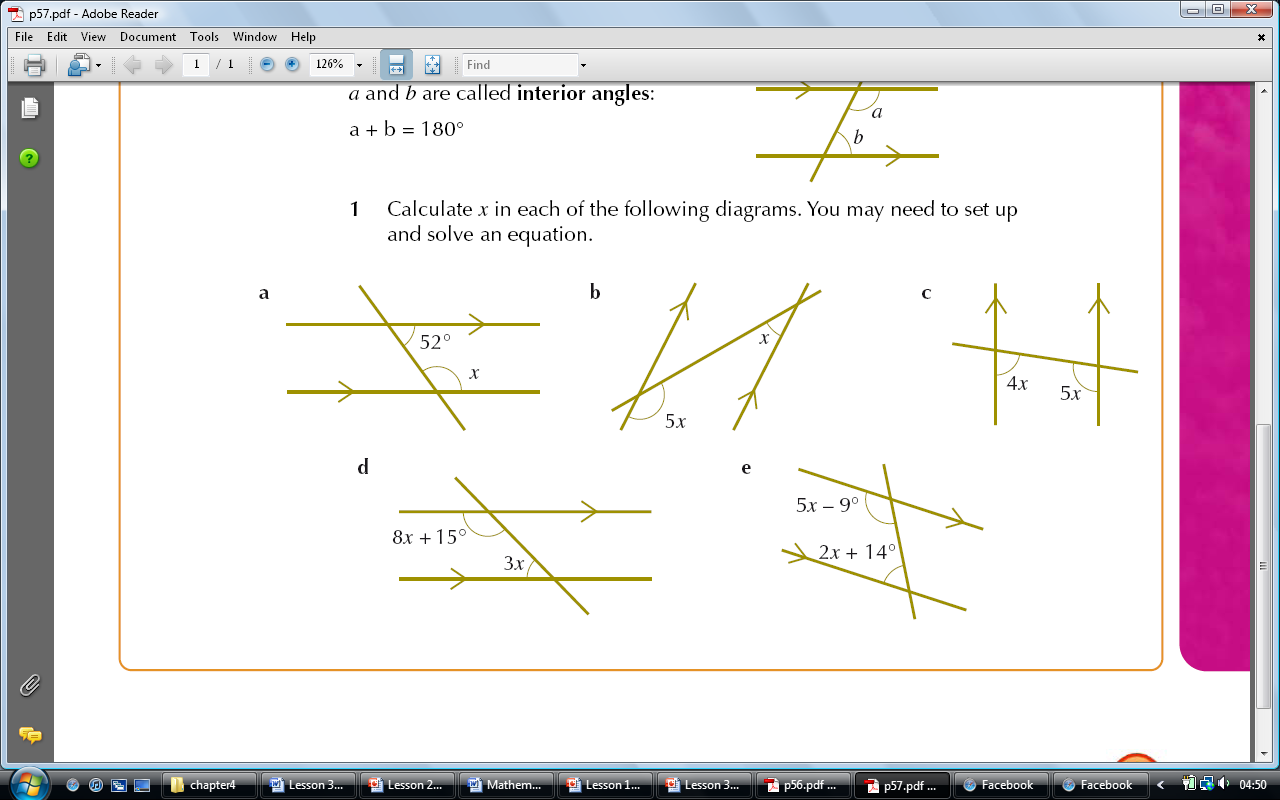 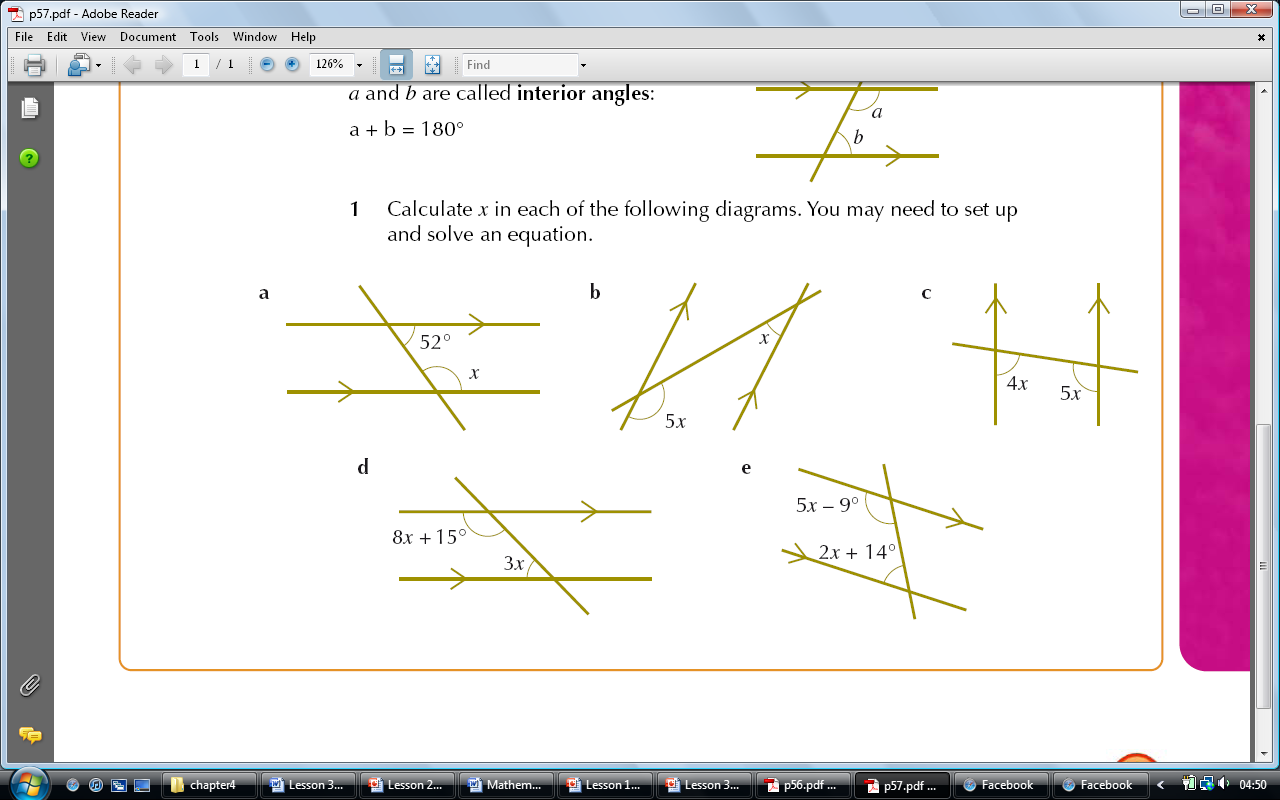 a)
x + 52 = 180o
– 52
x = 128o
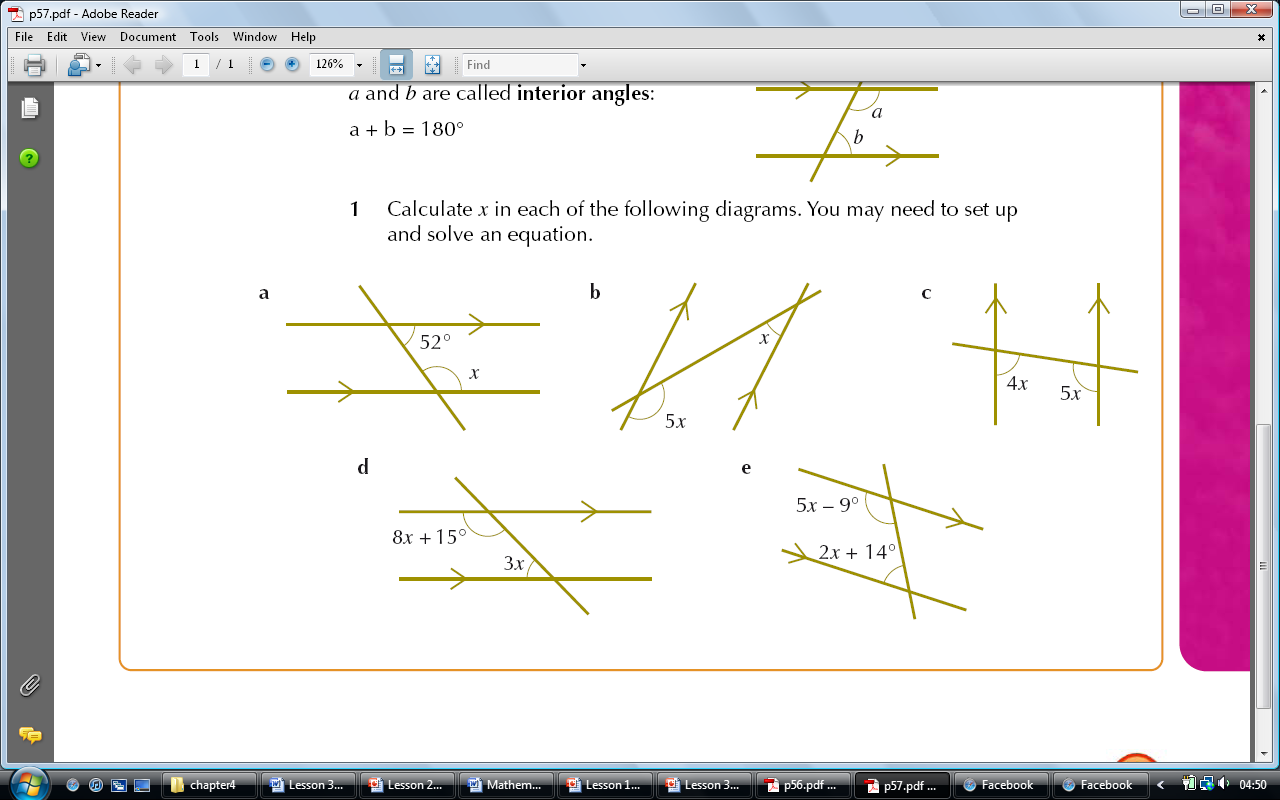 b)
x + 5x = 180o
6x = 180o
x = 30o
÷ 6
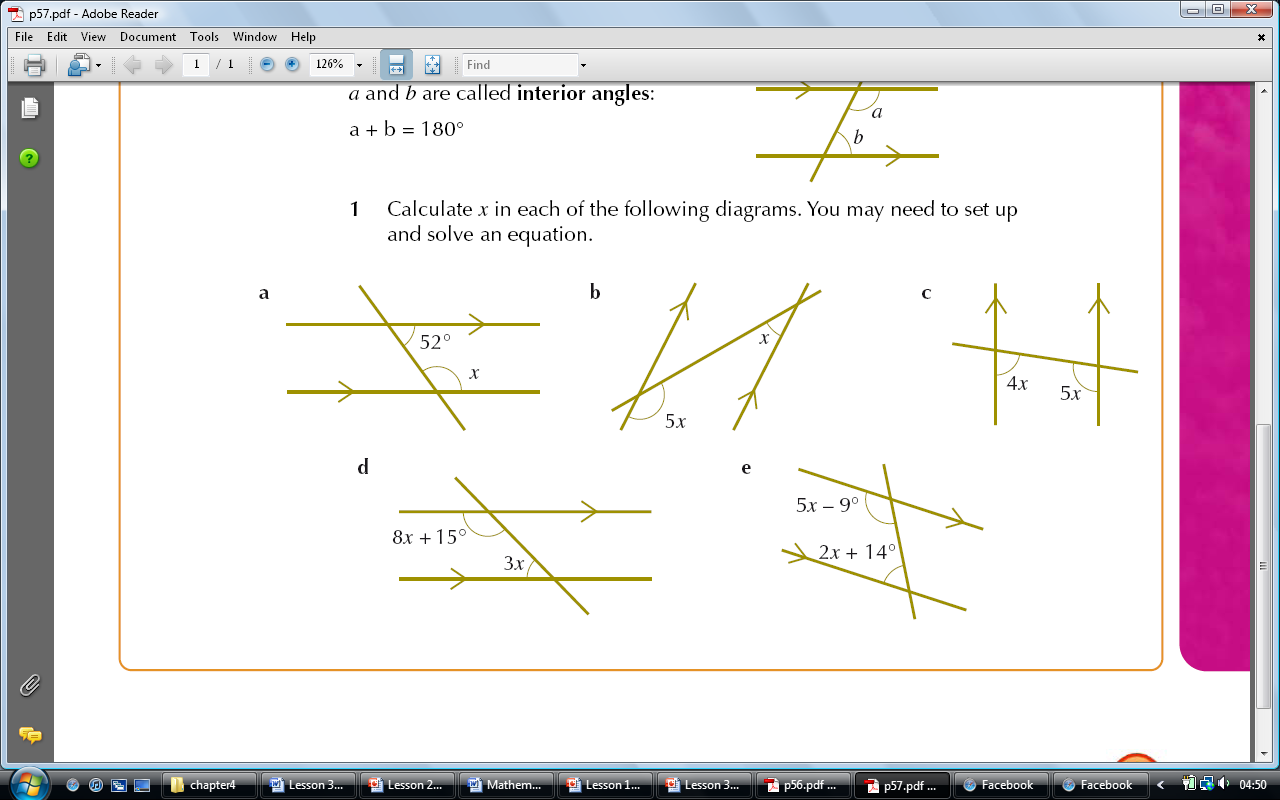 c)
4x + 5x = 180o
9x = 180o
x = 20o
÷ 9
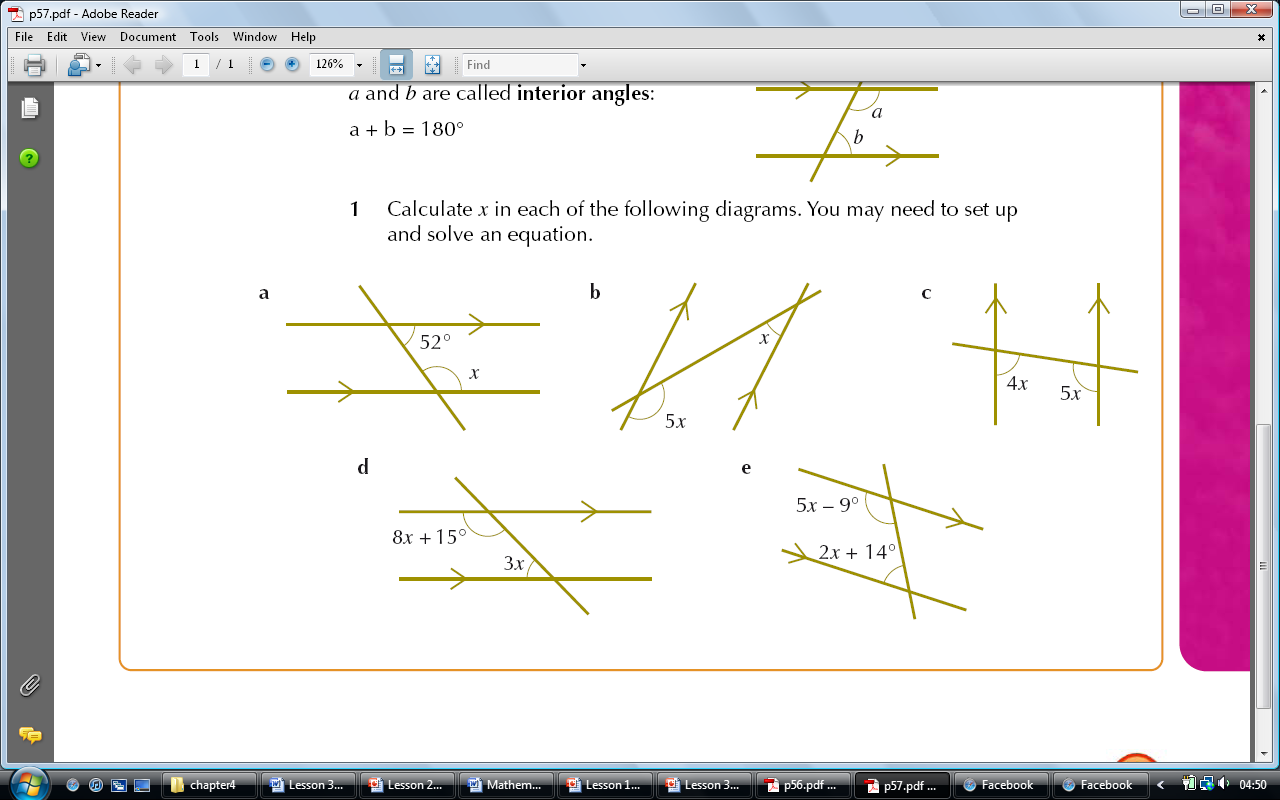 d)
8x + 15 + 3x = 180o
11x + 15 = 180o
– 15
x = 15o
÷ 11
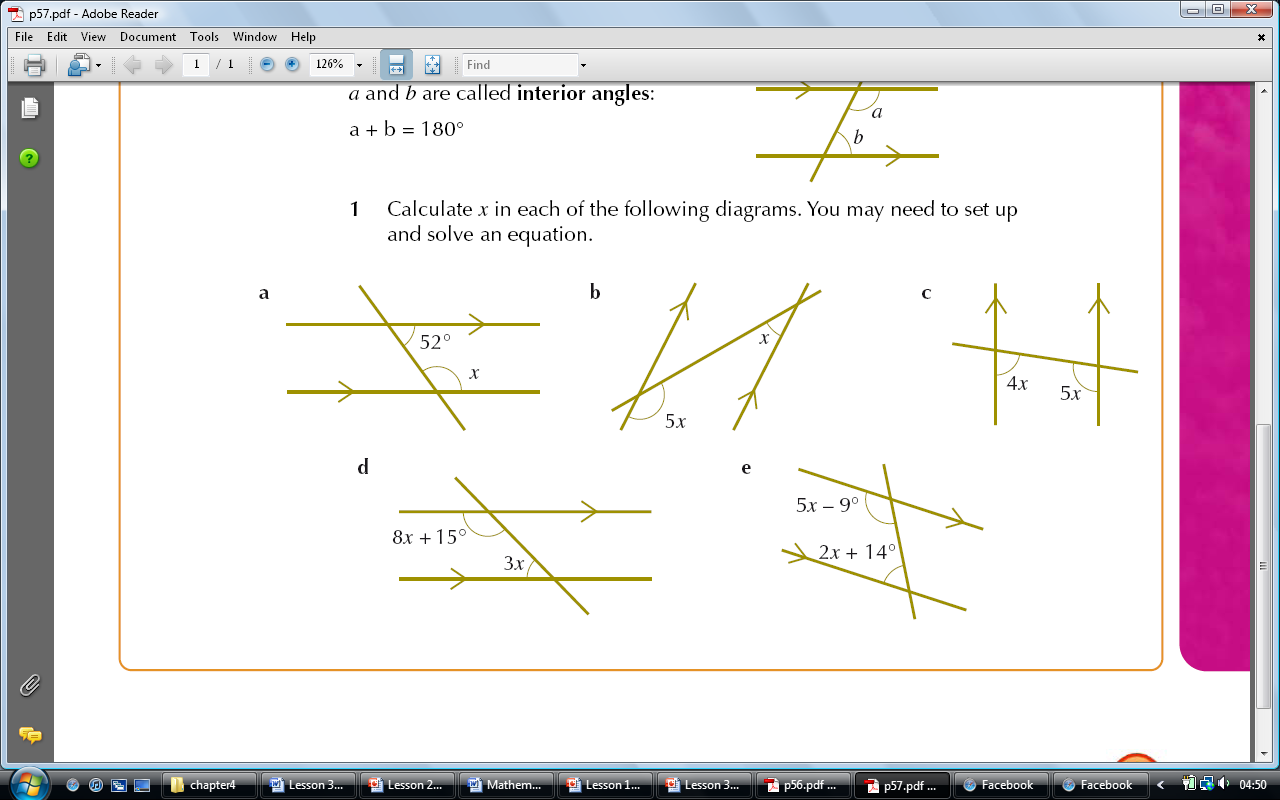 e)
5x – 9 + 2x + 14 = 180o
7x + 5 = 180o
– 5
x = 25o
÷ 7
Summary
A polygon is a flat shape made from straight lines

The external angles of a polygon always add to 360o

The internal angles of an n-sided polygon add to 	180(n – 2)o